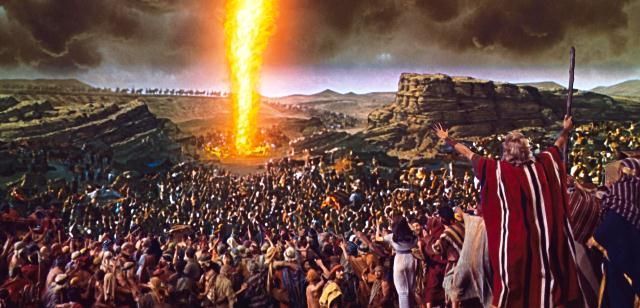 “Today, If You Will Hear His Voice…”
Hebrews 3:7-15
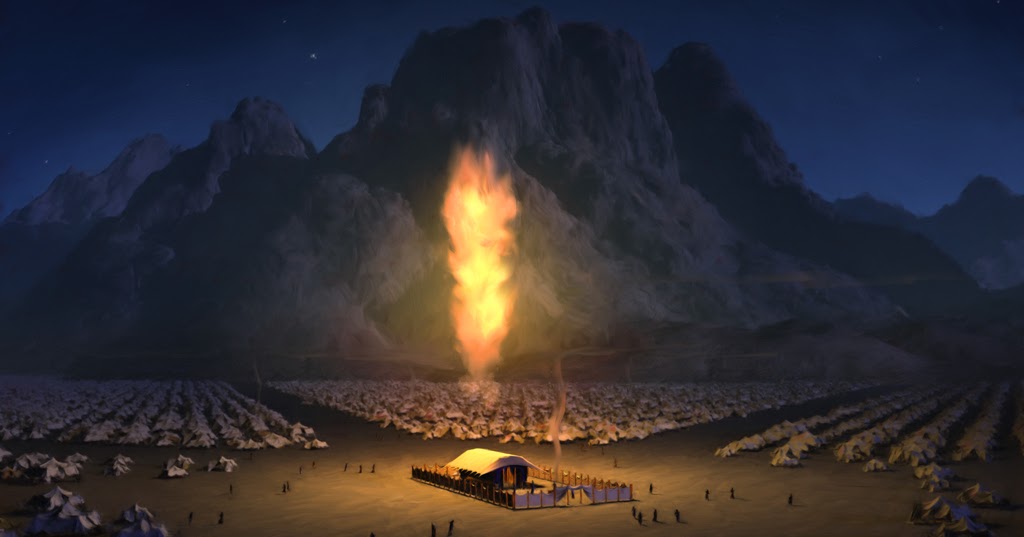 Hebrews 3:7-15
7 Therefore, as the Holy Spirit says: “Today, if you will hear His voice, 8 do not harden your hearts as in the rebellion, in the day of trial in the wilderness, 9 where your fathers tested Me, tried Me, and saw My works forty years. 10 Therefore I was angry with that generation, and said, ‘They always go astray in their heart, and they have not known My ways.’ 11 So I swore in My wrath, ‘They shall not enter My rest.’”
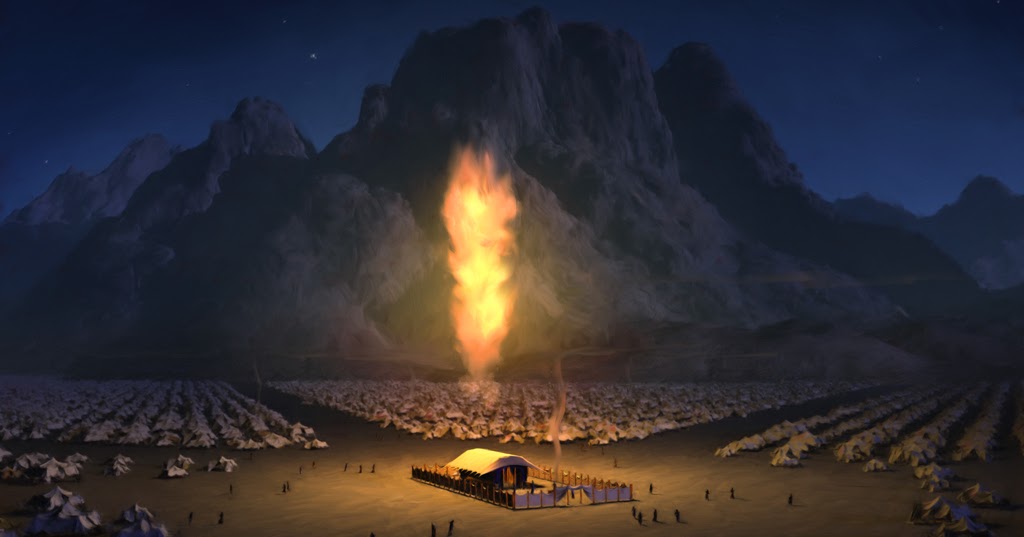 12 Beware, brethren, lest there be in any of you an evil heart of unbelief in departing from the living God; 13 but exhort one another daily, while it is called “Today,” lest any of you be hardened through the deceitfulness of sin. 14 For we have become partakers of Christ if we hold the beginning of our confidence steadfast to the end, 15 while it is said: “Today, if you will hear His voice, do not harden your hearts as in the rebellion.”
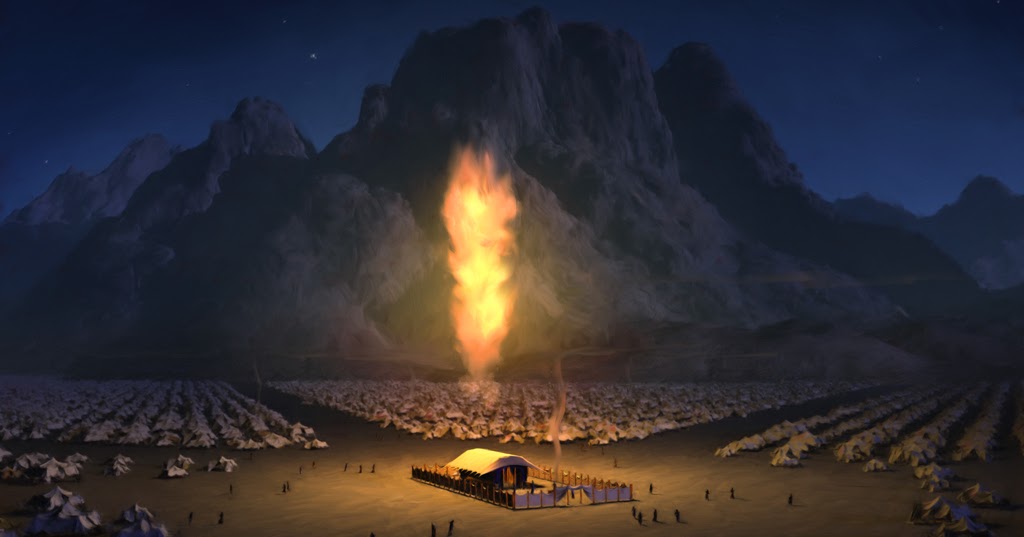 Hebrews 3:7-15
7 Therefore, as the Holy Spirit says: “Today, if you will hear His voice, 8 do not harden your hearts as in the rebellion, in the day of trial in the wilderness, 9 where your fathers tested Me, tried Me, and saw My works forty years. 10 Therefore I was angry with that generation, and said, ‘They always go astray in their heart, and they have not known My ways.’ 11 So I swore in My wrath, ‘They shall not enter My rest.’”
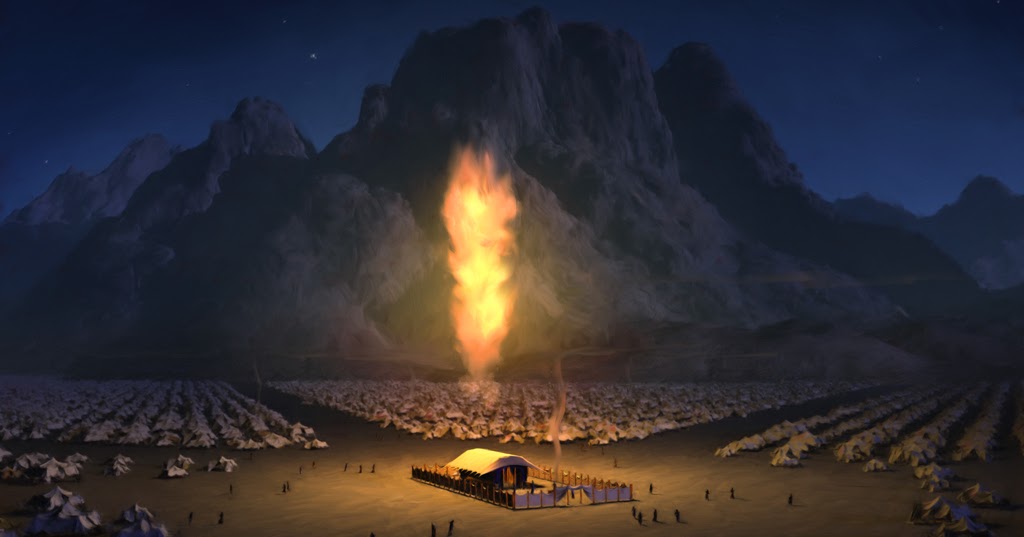 Factors in Departing from God
“They always go astray in their heart”
Deut. 6:4-6  Uniqueness of God must be in heart
Prov. 4:23  Heart must be kept diligently as center
Matt. 22:34-38  First: Love Lord with all your heart
“They have not known My ways”
Isa. 55:7-9  Man’s ways & God’s ways are different
Matt. 22:29  “You err not knowing the Scriptures…”
Psa. 18:30  God’s way is “perfect”
Psa. 145:17
Dan. 4:37
Hos. 14:9
Rev. 15:3
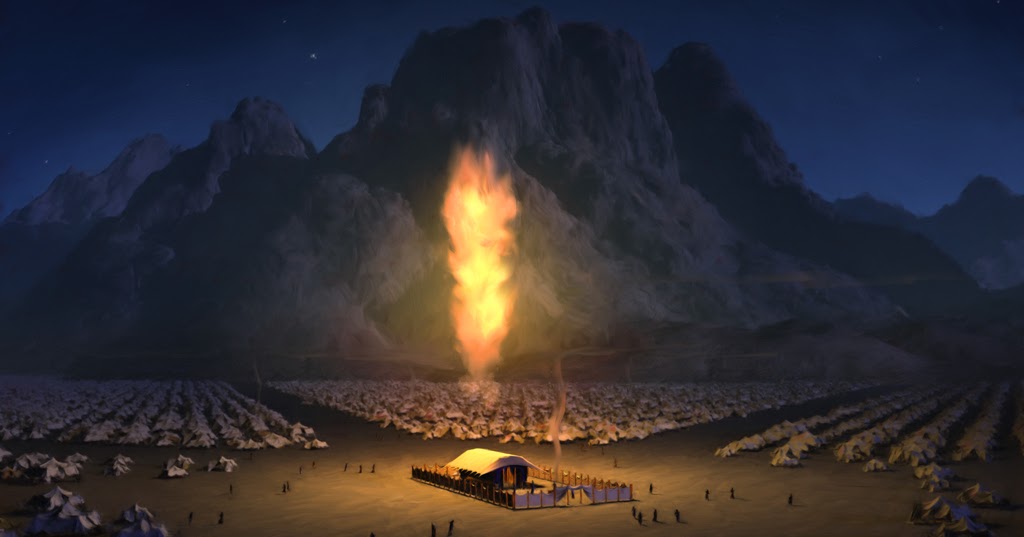 Factors in Departing from God
“They always go astray in their heart”
Deut. 6:4-4  Uniqueness of God must be in heart
Prov. 4:23  Heart must be kept diligently as center
Matt. 22:34-37  First: Love Lord with all your heart
“They have not known My ways”
Isa. 55:7-9  Man’s ways & God’s ways are different
Matt. 22:29  “You err not knowing the Scriptures…”
Psa. 18:30  God’s way is “perfect”
They forget: “As the Holy Spirit says…”
When personal thoughts guide, God is forgotten
2 Tim. 3:16-17  “All Scripture is inspired by God…”
2 Pet. 1:21  “… spoke as they were moved by H.S.”